MATEMATICA
CLASSE V C e VD
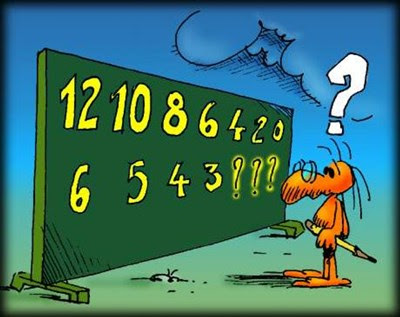 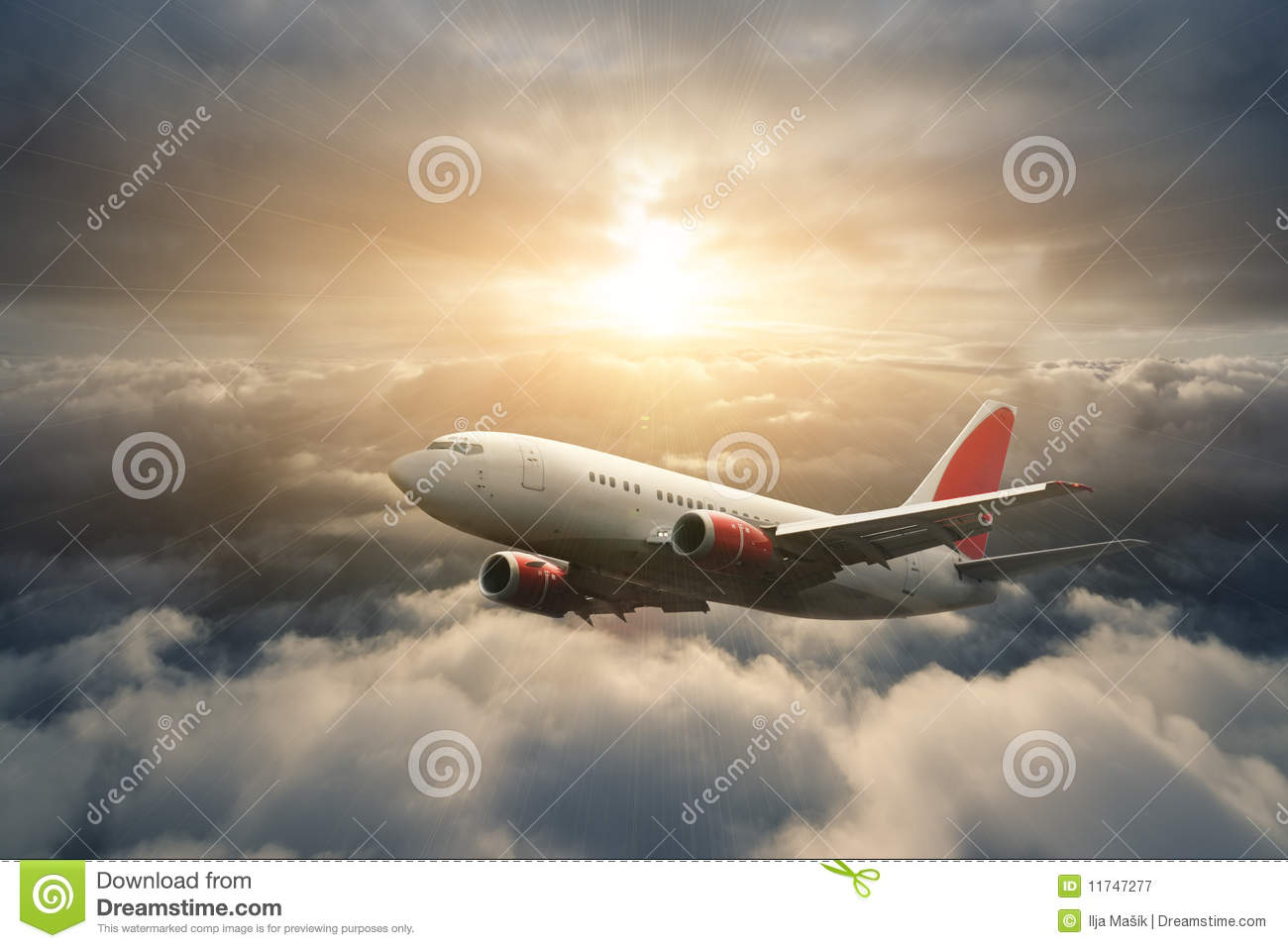 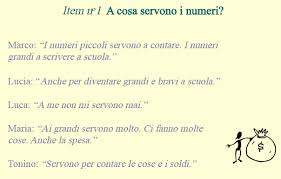 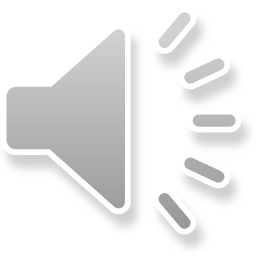 A COSA SERVONO PER TE I GRANDI NUMERI?
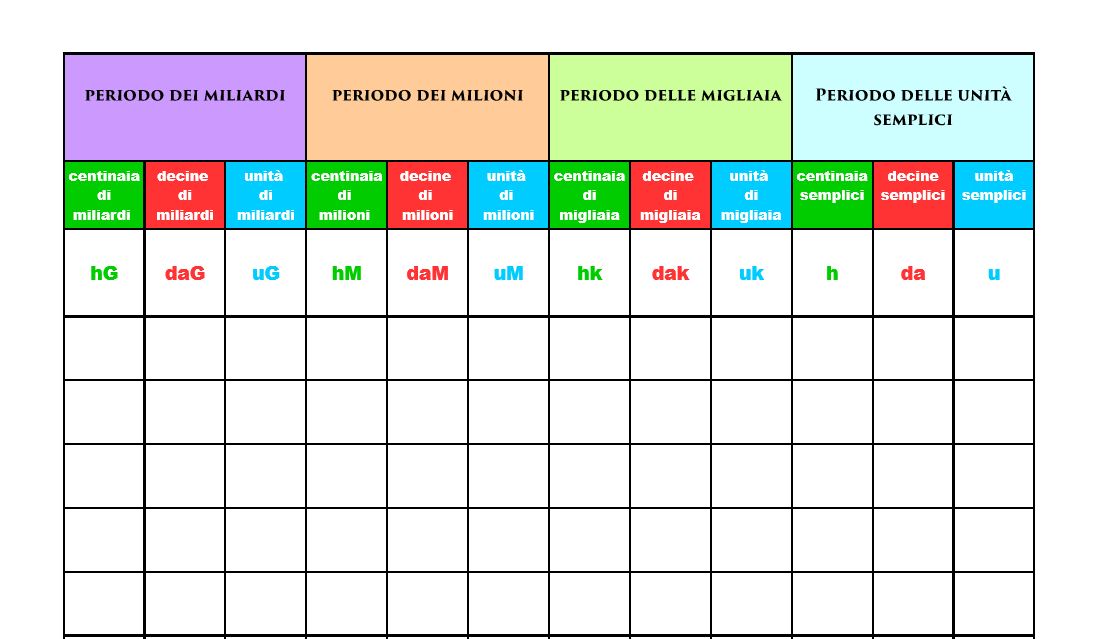 INSERISCI I SEGIENTI NIMERI IN TABELLA E RISCRIVILI A LETTERA 
120005987
985002
789123690110
258369159357
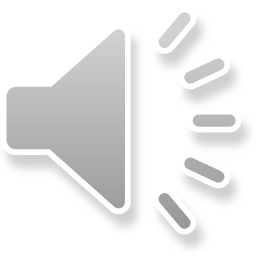 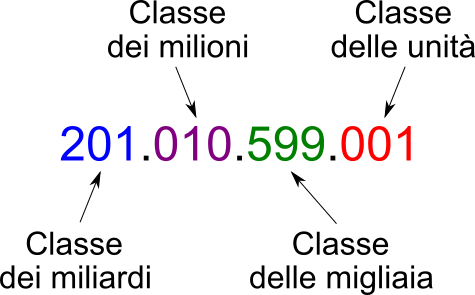 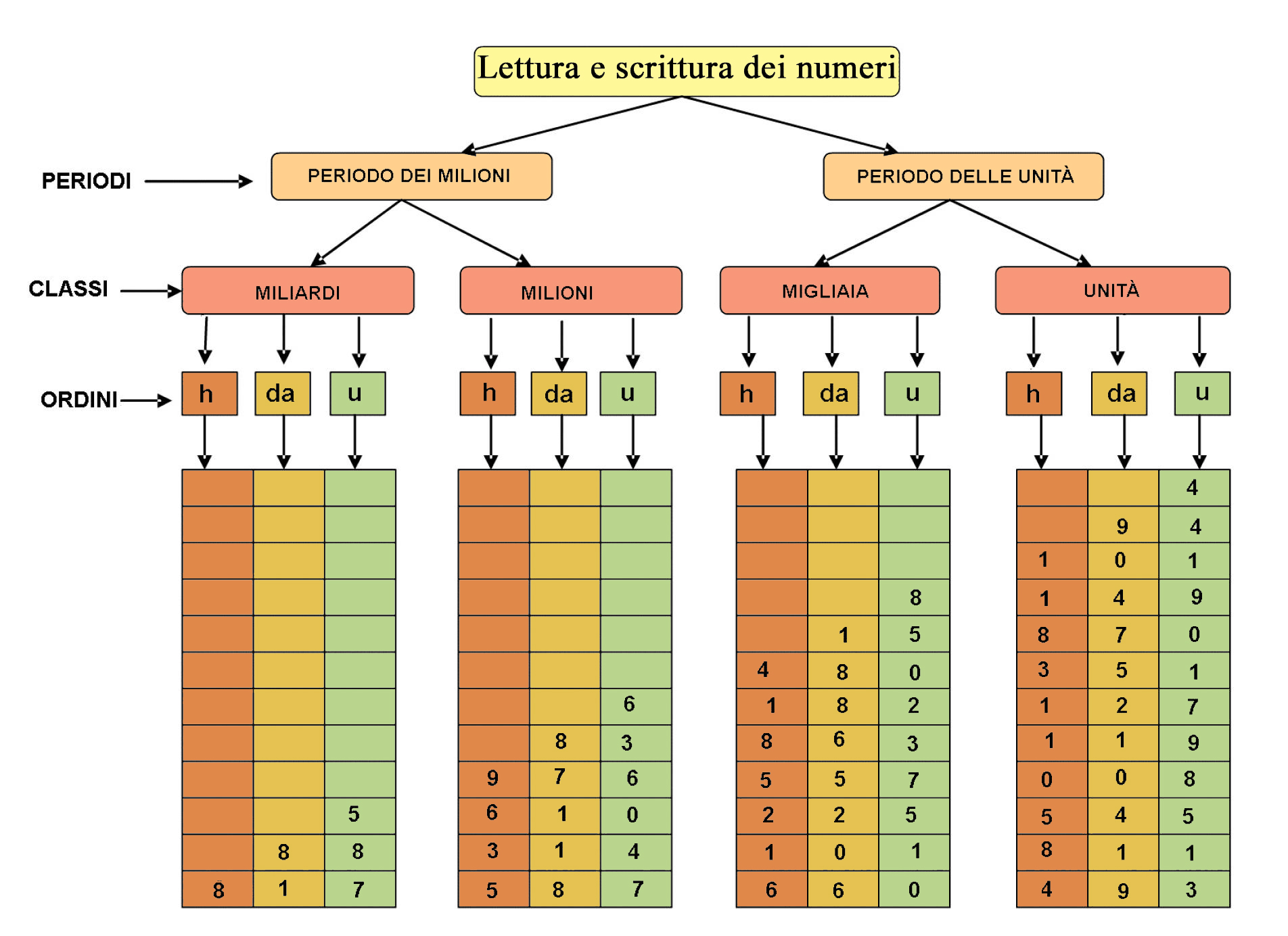 OSSERVA LA TABELLA 
RISCRIVI I NUMERI CHE CONTENGONO:
11 cifre
7cifre  e che termina con 9u
Ha solo 3 cifre
Ha 8hk

………………………………………
………………………………………
………………………………………
……………………………………...

Riscrivi in lettera
……………………………………………………………….
……………………………………………………………….
………………………………………………………………..
………………………………………………………………..
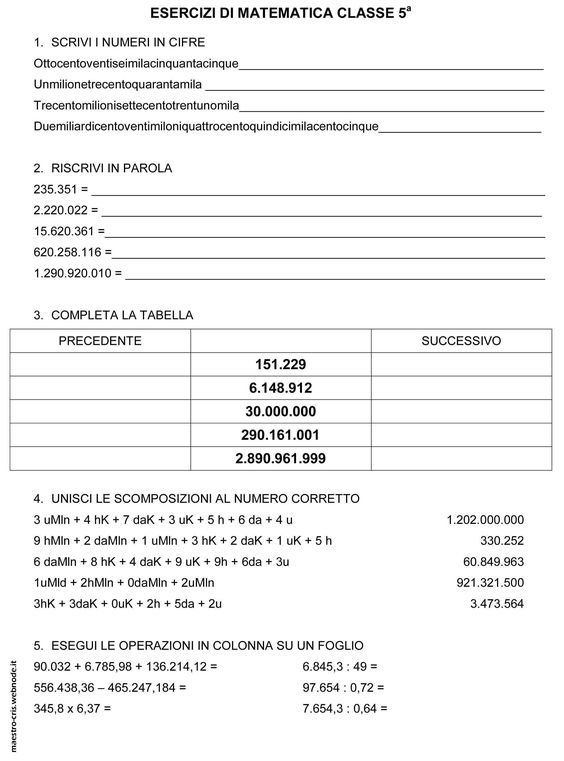 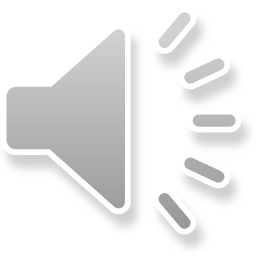 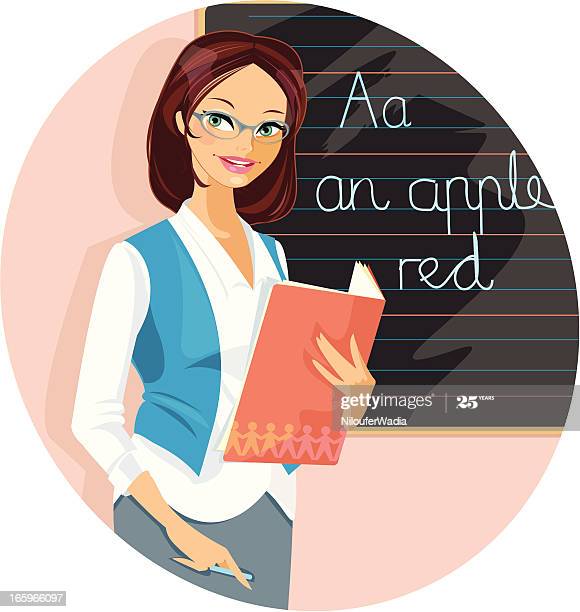 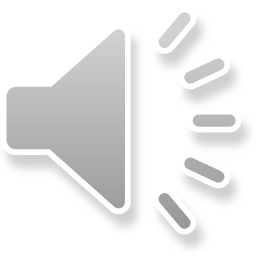